PROJET MIXTEDEPARTEMENT D’ANGLAIS & RELATIONS INTERNATIONALES
HEC-LIEGE
2016
Contenu
Contexte : HEC-Liège, Département d’anglais > R I
Dispositif : CV en contexte > Concours
Résultats obtenus : les + et les –
Bilan : forces et faiblesses 
Conseils : …
1. Contexte
Démarche personnelle > Mixité
Anglais Bloc 3, SEG
CV / lettres de motivation + dossier Marketing (Q2)
Cours : pratiquer l’anglais / groupe / présentation / rapport
Concours => VRAIE VIE !
Étudiants > R I + Discussions / Rapports
Intérêt pour les RI
2. Dispositif mis en place
Texte « accroches » publicitaires
Vidéos
Le projet -> rapport + présentation
L’évaluation
Le rapport
You will produce a formal report containing:
A front page similar to the first project front page with TOPIC 1/2 as the title
A page with the detailed topic, followed by its development (target audience etc. )
A table of content
A group covering letter (motivation + team presentation)
Your 4 CVs
The campaign itself (description of the means and why those + full description of one of the means chosen => final product + the common attention-getting hooks and why those)
A budget estimation
An appendix (with the scenario, the picture, …)
La présentation
You will give a 15-20-minute formal presentation to the classroom, your lecturer and an IR Department representative that will contain:
An introduction (including content)
Your team presentation
Your motivation as a team
The description of the campaign (see report)
The budget estimation
One of the means ‘for real’ (a poster, a film, a recording, etc.) = the final but not definite product (IR will adjust it) 
A conclusion
Le point de vue des R I
Public cible
Créativité
2 sujets
Les deux sujets
TOPIC 1: International Fairs, study portal and monthly reminders are the main recruitment tools the International Relations Department uses to recruit International Master’s students but these means may need to be developed or may be obsolete. The IR Team is looking for a group of students to identify ways to improve this recruitment. (In attachment: international recruitment figures)

TOPIC 2: Summer schools are programmes organised by universities to allow students to go on a short exchange programme during the summer holidays. This sort of mini-Erasmus trip is currently not being advertised so that students are generally not even aware of it. The IR Team is therefore looking for a group of students to help them develop an advertising campaign.
L’évaluation : LE CONCOURS Partie 1: En Classe
1. Evaluation pédagogique > grilles a) et b)
        * Présentation : Langue (voc/gram/pron) + présentation
        * Rapports
2. Evaluation par les pairs + enseignants > grille c)
       Principe égalitaire > 1 vote / personne
L’évaluation : LE CONCOURS Partie 2: En amphithéâtre
Public (1 vote)
Jury : Doyen, Langues, R I, Anglais (4 votes)
3. Résultats obtenus : Les +
Engouement Summer Schools 
Alors pourquoi pas?
Idées
Communication
Concrètement
  (Pix-me box, affiches, vidéo, foot stickers)
Concrètement
Pix-me-box: https://www.facebook.com/pixmebox/
Affiches
Vidéo
Empreintes marquées
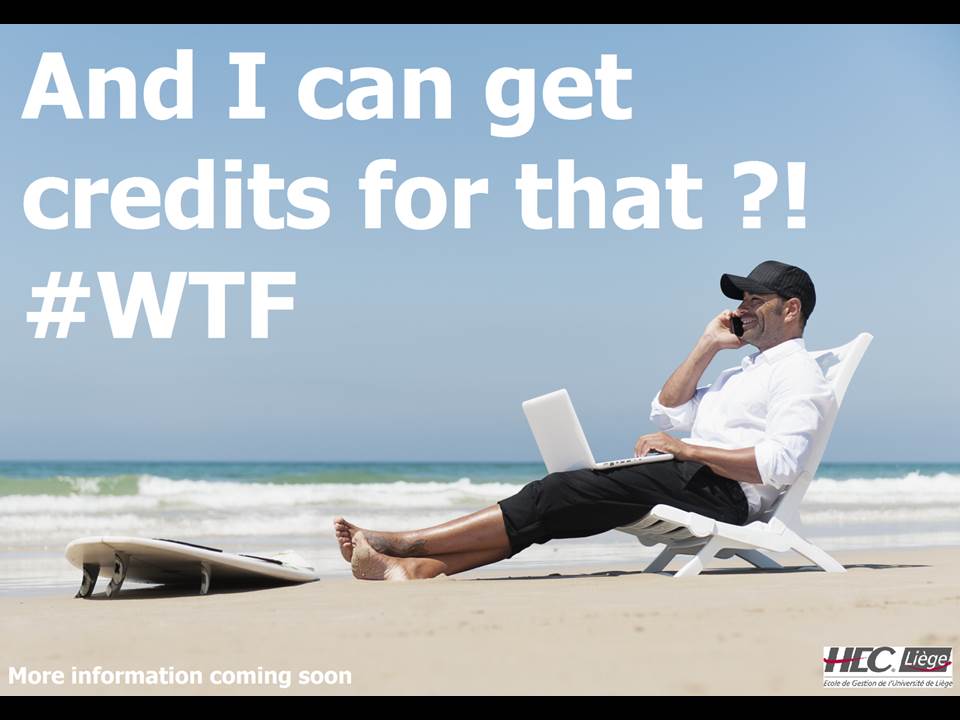 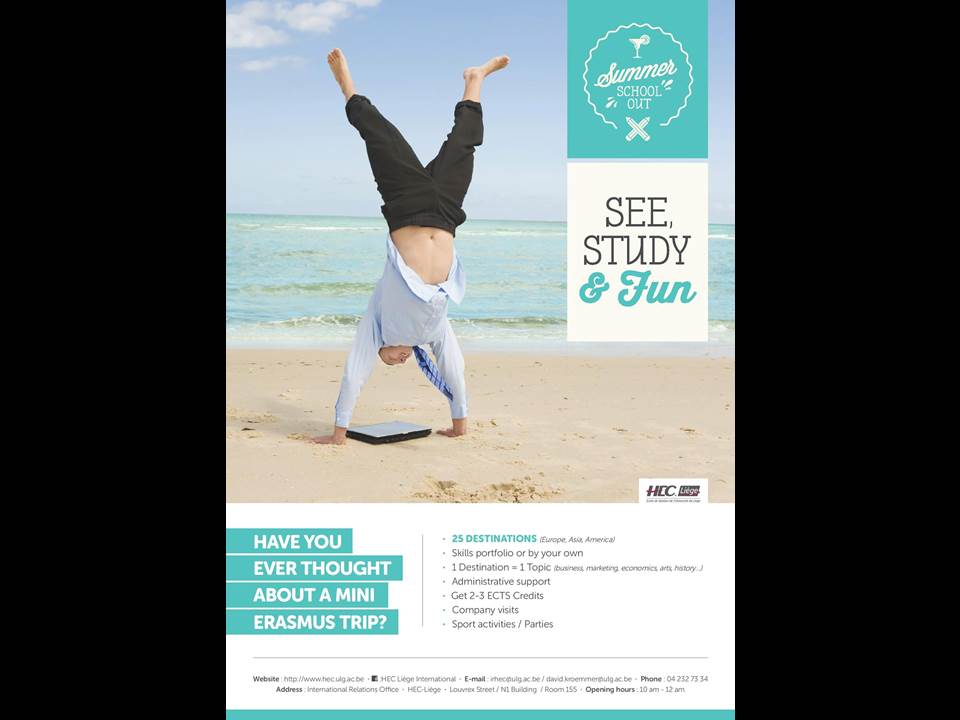 Vidéo:
https://www.facebook.com/christina.gampe.3/videos/10208279446776742/?pnref=story
3. Résultats obtenus : Les -
2 sujets : choix inégal > résultat final inégal
R I client (Objectif / Budget)
Cerise : Prix > Carotte ?
Prix : Jury / Public
4. Bilan : Forces
Cf résultats ci-avant
R I : se faire connaître autrement
R I : rencontre avec étudiants
Etudiants + sensible réalité R I / Monde réel
Etudiants : acquis de compétences communicationnelles, techniques et prix!
Implication : développement école
Collaboration > Meilleure connaissance de l’autre département / des personnes
4. Bilan : Faiblesses
Cf résultats ci-avant
Marketing > Collaborations
Essoufflement possible > Alternance avec monde extérieur
5. Conseils ?
1. Ouvrir les yeux et OSER proposer l’idée : 
       Transdisciplinarité inattendue ici 
       (1 entité pédagogique  + 1 entité administrative)
2. Vision de l’école
3. Perfectionniste ? > AJUSTER
4. Placer étudiants dans conditions CONCRETES de services -> Vraie vie
5. Carotte ?
6. Privilégier l’AMUSEMENT
Question time…
MERCI DE VOTRE ATTENTION